Сабирање облика46 + 14
Приредио: Зоран Гаврић
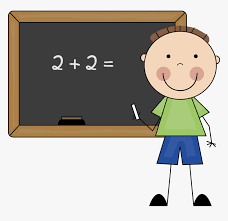 Шарени задаци:
Израчунај:
        32 + 18 = ____   63 +17 = ____    21 + 39 = ____    69 + 21 = ____
2. Првом парном броју треће десетице додај 68 и израчунај. 
3. Збиру бројева 23 и 34 додај 33 и израчунај. 
4. Ана има 45 динара. У касицу је додала још 3. Од баке је добила 32 динара. Колико динара сада има Ана? 
5. Први сабирак је разлика бројева  65 и 21, а други сабирак је  трећи парни број треће десетице. Израчунај збир.
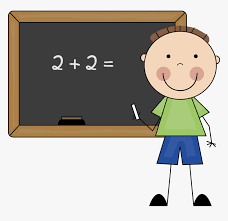 Решења:
32 + 18 = 50   63 +17 = 80    21 + 39 = 60    69 + 21 = 90
2. 22 + 68 = 90
3. (23 + 34) + 33 = 57 + 33 = 90 
4. (45 + 3) + 32 = 48 + 32 = 80
5. (65 – 21) + 26 = 44 + 26 = 70